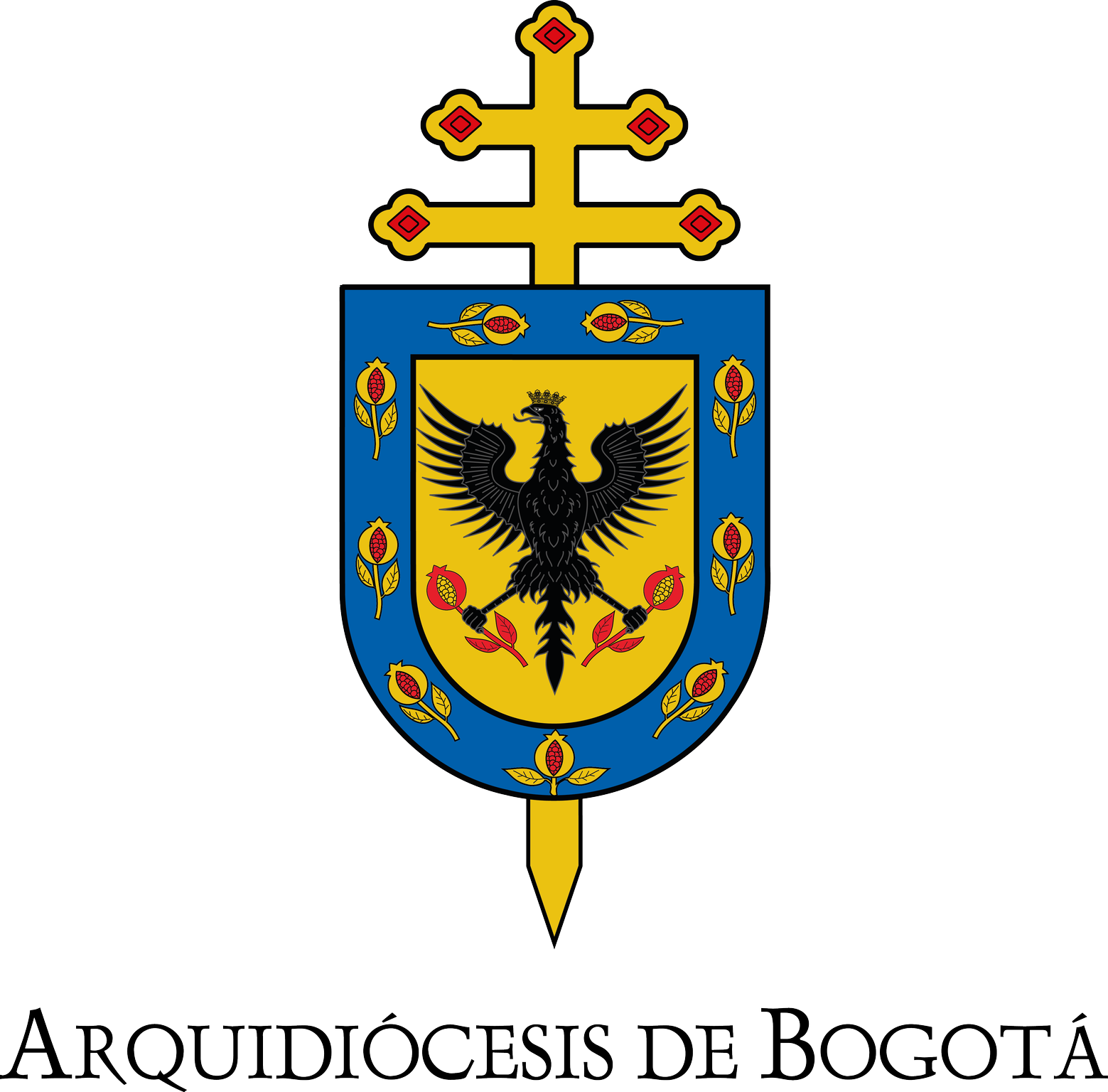 El cuidado de la imagen institucional
Las páginas arquidiocesanas 
son la imagen de la Arquidiócesis 
De la sección que comunica 
Del responsable de la información
-quien la alimenta es anónimo-
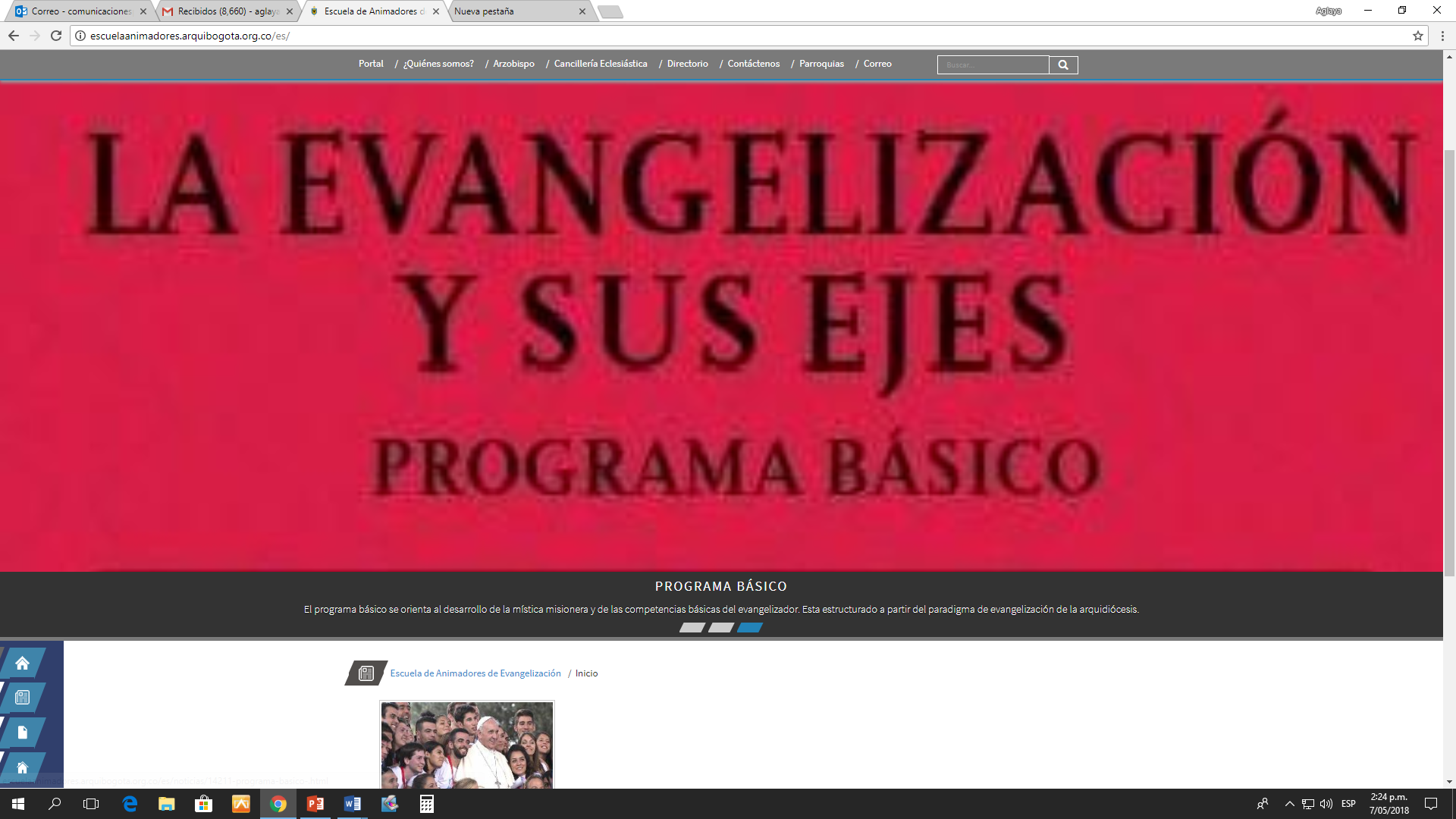 El tamaño sí importa
Las fotos desenfocadas dan la impresión de desconocimiento o búsqueda apresurada, 
en general de descuido 
–y faltan a la estética-
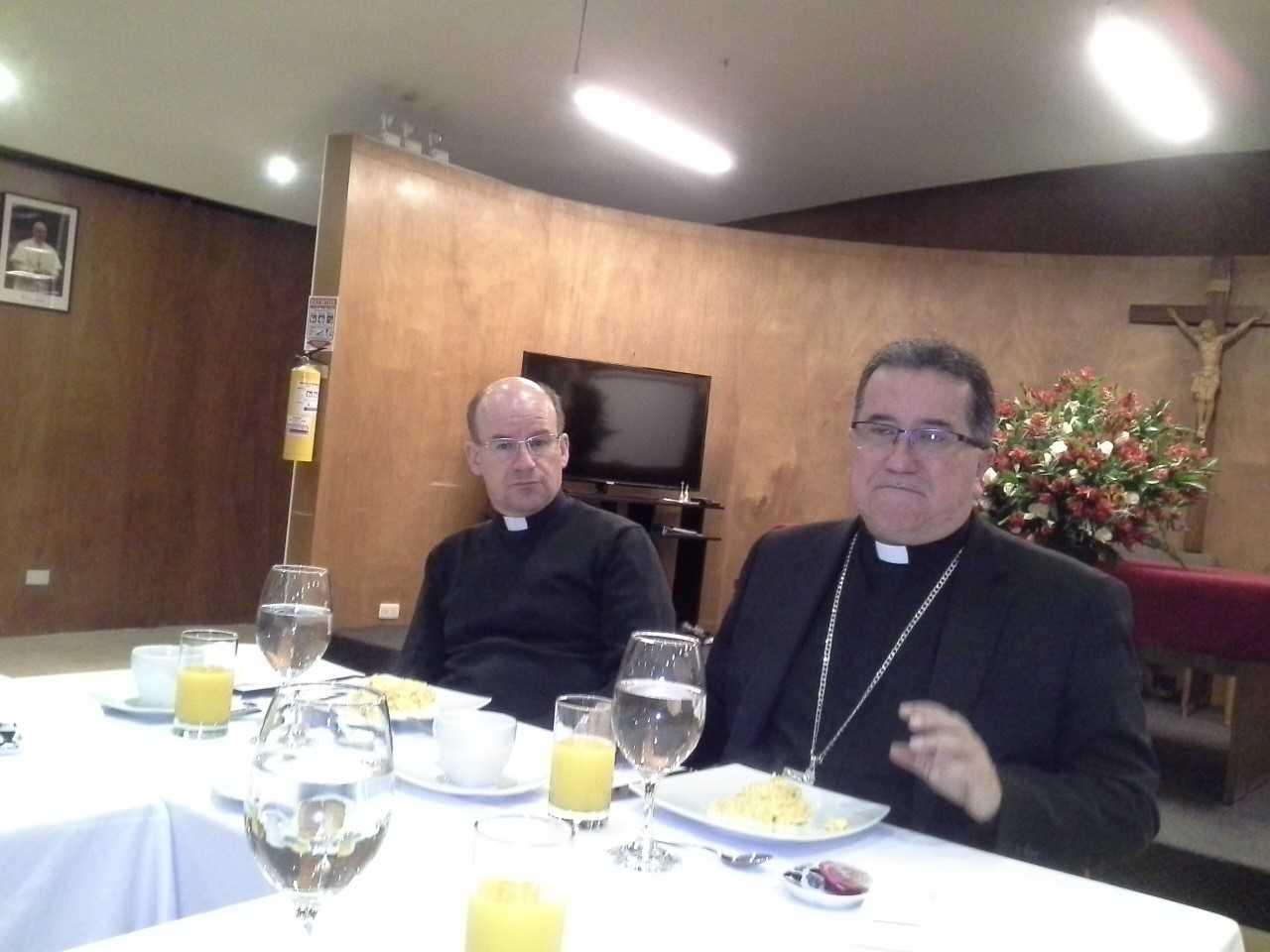 Una imagen vale más que…
La imagen es la gran comunicadora
Cuiden el fondo
Cuiden los ojos
Cuiden la boca
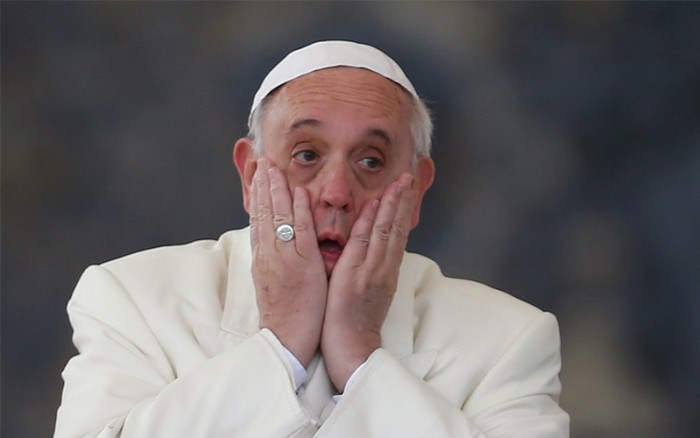 De la propiedad
¿De quién es una foto?
Use siempre el crédito
ChurchPOP
Radio Zócalo Noticias
Flickr: CNS photo / Paul Haring
Manual de Estilo para la página Web
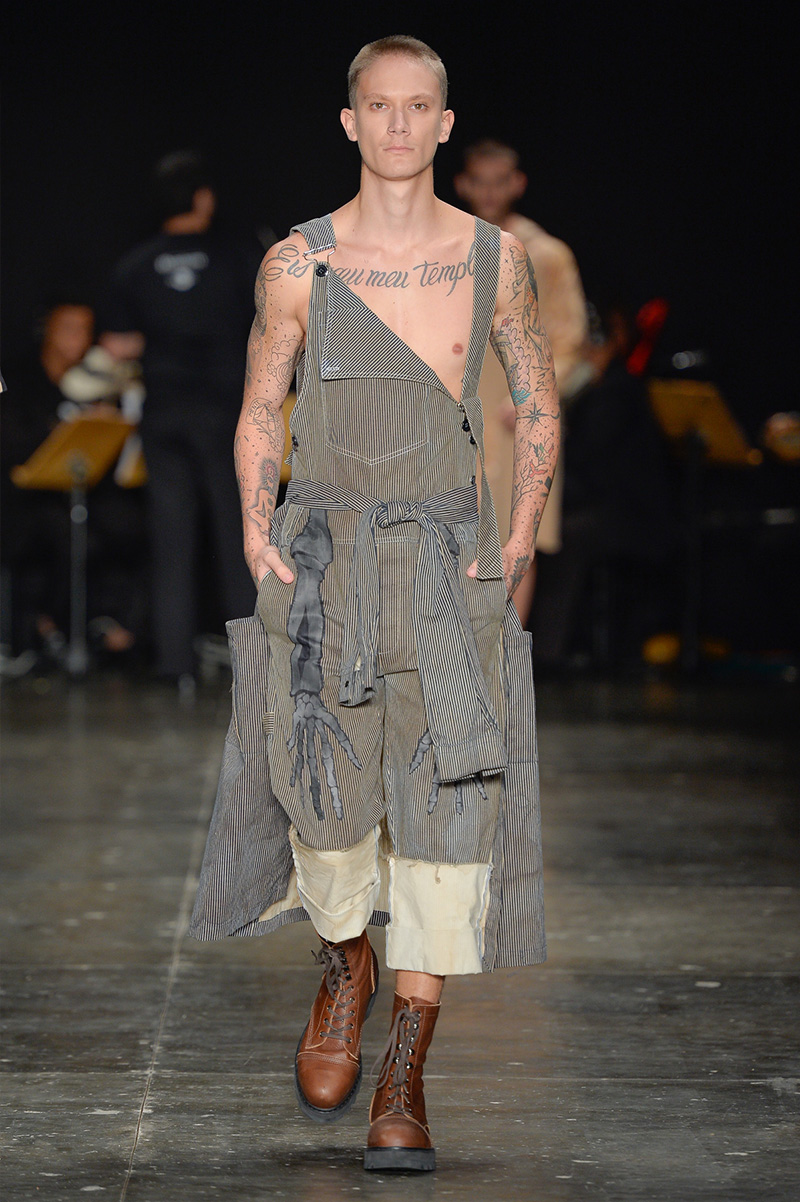 Casos y cosas generales
El estilo
La modernidad
La Academia
Primer Mandamiento
Todo redactor tiene la obligación de releer y corregir sus propios originales. 

La primera responsabilidad de las erratas y equivocaciones es de quien las introduce en el texto, y sólo en segundo lugar, del encargado de revisarlo.
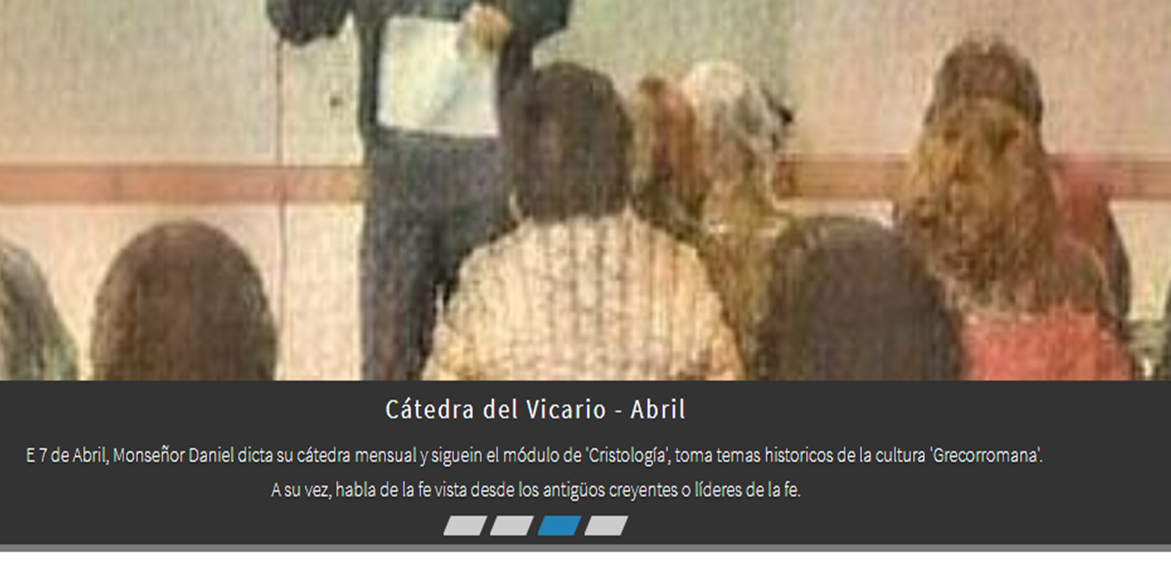 Segundo Mandamiento
Ojo con la modernidad, no se deje llevar por las modas. La mayoría son impuestas por personas ignorantes, perezosas o porque se sienten entre pioneras e innovadoras. 
Déjese llevar por los buenos modales, los mejores modelos y lo que establecen los manuales… por algo se vio la necesidad de su existencia
La mayoría de estos casos son evitables
Tuteo (Excelencia y tú que piensas…)
Hipercultismos (colocar/escuchar/aplicar/cabello)
Mala conjugación (habemos/estuvistes/habían)
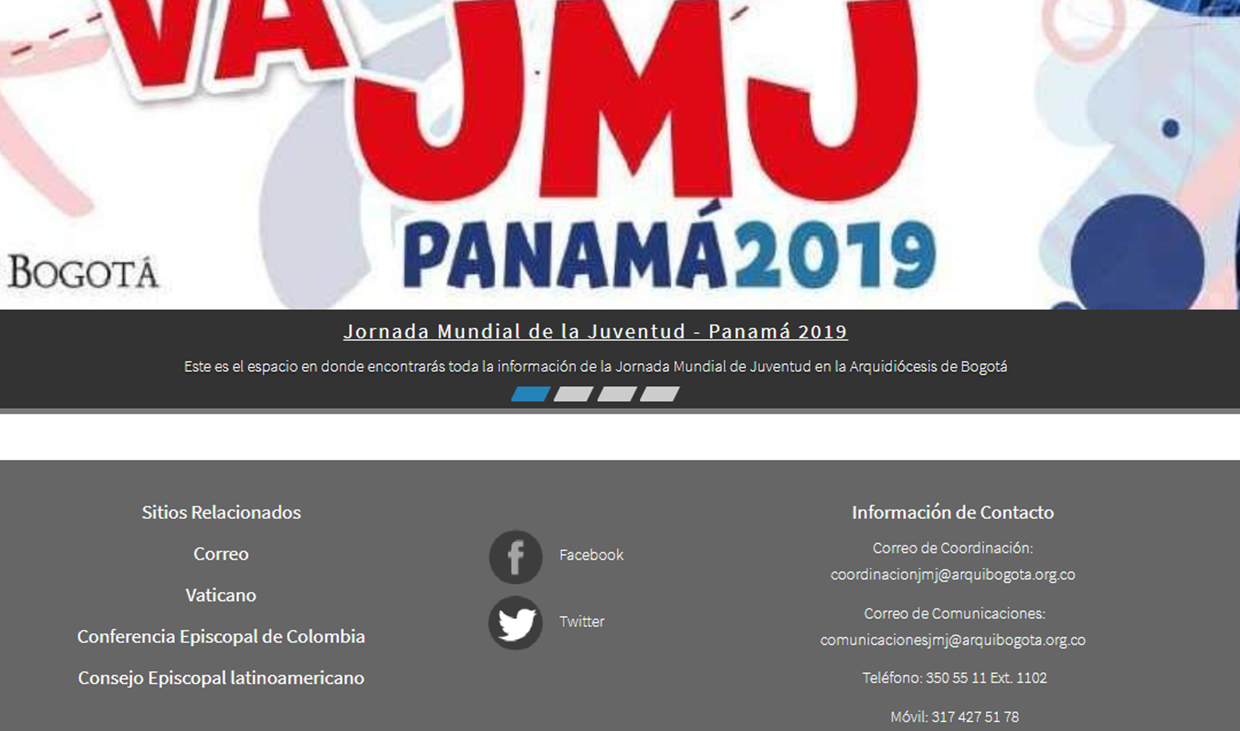 Los periodistas han de escribir con el estilo de los periodistas, no con el de los políticos, los economistas o los abogados. Los periodistas tienen la obligación de comunicar y hacer accesible al público en general la información técnica o especializada. 
El uso de tecnicismos no muestra necesariamente unos vastos conocimientos, sino, en muchos casos, una tremenda ignorancia. 
Los periodistas deben cuidar de llamar a las cosas por su nombre, sin caer en los eufemismos impuestos por determinados colectivos. Así, por ejemplo, el “buenos días para todos y todas”, “los hermanos y hermanas” son solo versiones menos ridículas que los millones y las millonas.
Tercer Mandamiento
Lo que dice la Academia.
La Real Academia de la Lengua Española es el ente encargado de velar porque el idioma español se escriba (ortografía/sintaxis/semántica) y se pronuncie de manera correcta (ortología) y tenga un formato universal para que pueda ser comprendido en todas partes por todos los lectores y hablantes.
Mayúsculas
Las mayúsculas se siguen usando para los nombres propios, entonces, ¿cuáles son?
Hay usos en que un nombre común pasa a escribirse con mayúscula cuando reemplaza a un nombre propio (el Salvador por Jesucristo) o por personificación (la Muerte se presentó en forma de un esqueleto con una guadaña).
Los apelativos antonomásticos y las advocaciones: el Creador, la Purísima, el Maligno, el Cristo de la Agonía.
Sustantivos comunes cuando designan entidades u organismos de carácter institucional: el Gobierno, la Administración, el Estado, la Iglesia, el Ejército, la Armada, la Policía, el Parlamento.
Mayúsculas
Casos en que no debe utilizarse la mayúscula 
Los tratamientos: don, doña, fray, sor, san(to), etc.; señor/a, doctor/a, licenciado/a, reverendo/a, usted, excelencia, (su) señoría, etc.
Se admite el uso de la mayúscula en aquellos que se aplican a las más altas dignidades cuando el tratamiento no va seguido del nombre propio de la persona: La recepción a Su Santidad será esta tarde, pero: Aterrizó su santidad Francisco. Los nombres de los días de la semana, de los meses y las estaciones del año: Hoy es martes, 8 de mayo.
Referencias
Academia Colombiana de la Lengua
Fundéu
La página del español
El País, Manual de Estilo
El Tiempo, Manual de Estilo
Pendientes:
Redacción de un título
Uso de la puntuación: la , y sus múltiples interpretaciones (casi todas erradas) 
El resumen o pie de foto
Las tildes